Evidence from Metadata
INST 734
Doug Oard
Module 8
Agenda
Metadata

Intentional description

Incidental description

Linked data
[Speaker Notes: Start 1:00]
Named Entity Recognition
Machine learning techniques can find:
Location in the text of a reference to an entity
Extent of that reference (i.e., which characters)
Type of the entity (person, location, ...)

Two types of features are useful
Orthography (e.g., paired capitalization)
Trigger words (e.g., Mr., Professor, said, …)
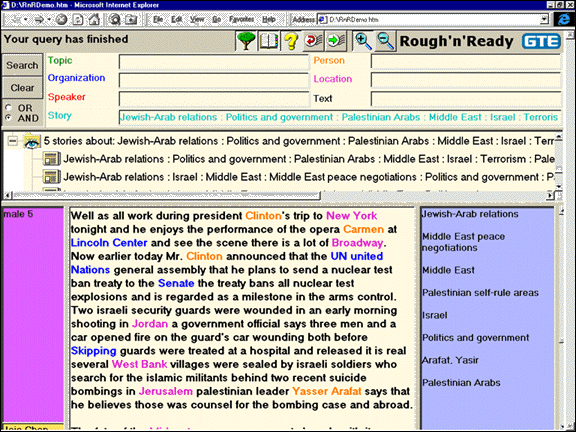 Reference Chaining
Variant forms of person names
Nicknames, common forms of reference

Variant forms of other references
Acronyms, abbreviations

Within-document co-reference resolution
Named, nominal, pronominal
Cross-Document Entity Linking
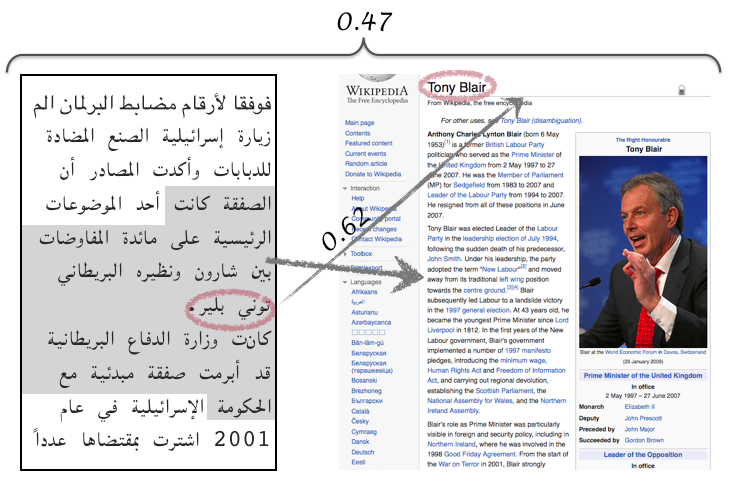 Example: Bibliographic References
Microformats
microformat
URL
<div class="h-card"> 
<p><img class="u-photo" href="/me.png" alt="" /></p> 
<p class="p-name"> <a href="u-url" 
  href="http://waterpigs.co.uk">Barnaby Walters</a> </p> 
</div>
plain-text
http://microformats.org/
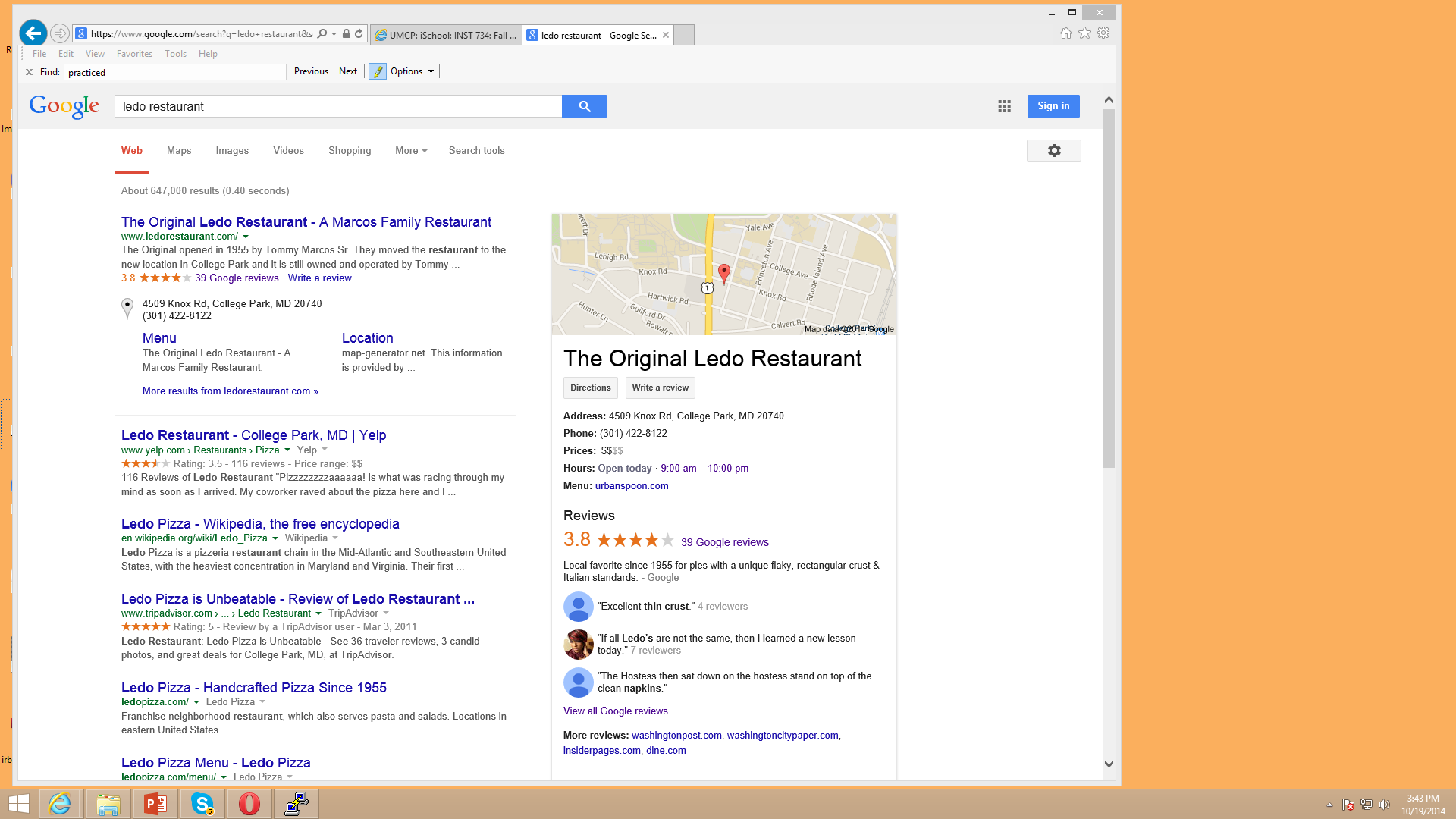 Semantic Search
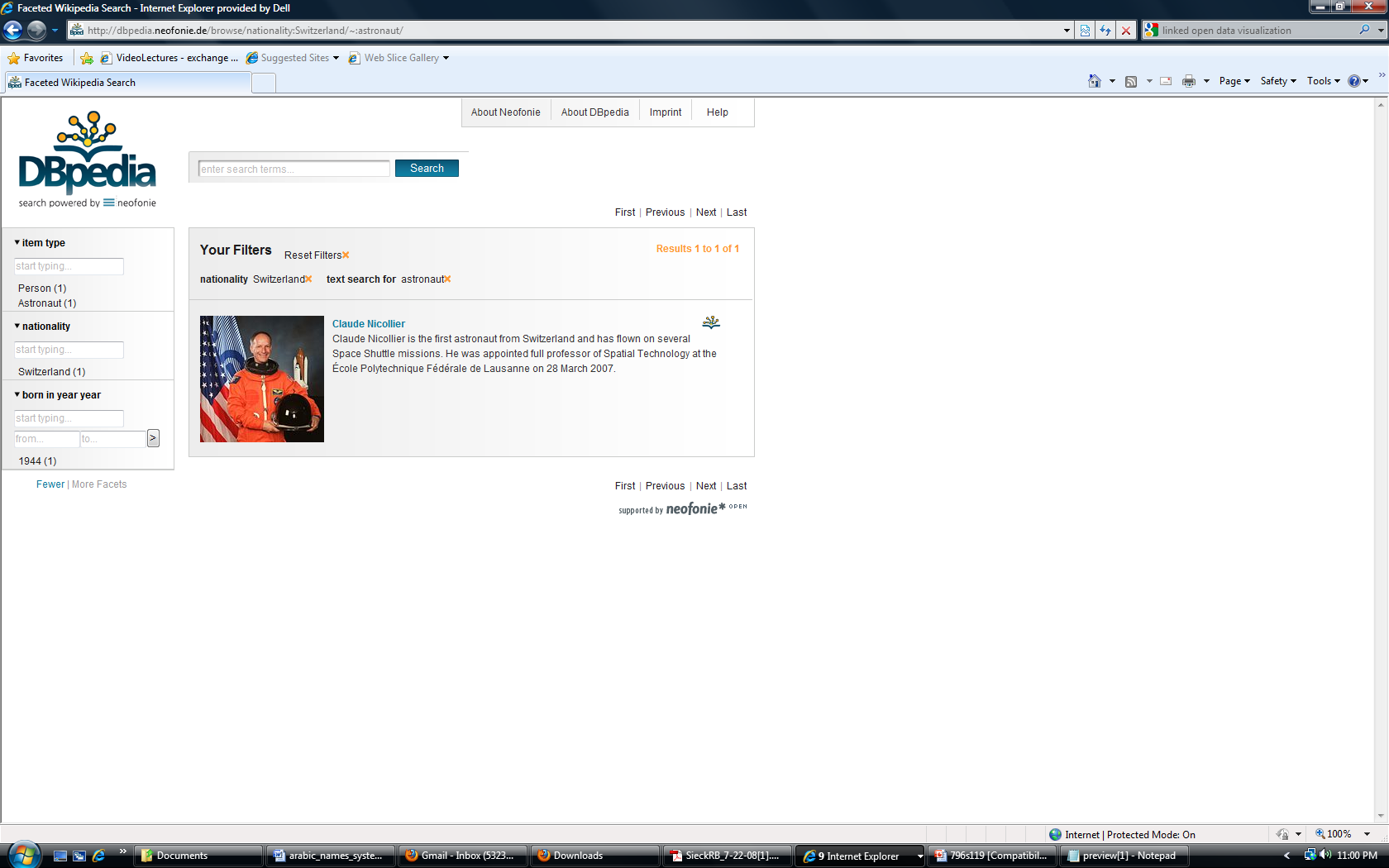 Web Ontology Language (OWL)
<owl:Class rdf:about="http://dbpedia.org/ontology/Astronaut">
	<rdfs:label xml:lang="en">astronaut</rdfs:label>
	<rdfs:label xml:lang="de">Astronaut</rdfs:label>
	<rdfs:label xml:lang="fr">astronaute</rdfs:label>
	<rdfs:subClassOf 
		rdf:resource="http://dbpedia.org/ontology/Person">
	</rdfs:subClassOf>
</owl:Class>
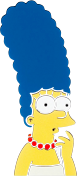 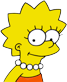 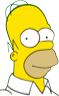 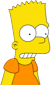 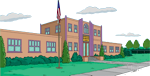 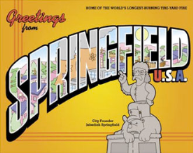 Springfield
Lisa Simpson
Bart Simpson
Homer Simpson
Springfield Elementary
Marge Simpson
When Lisa's mother Marge Simpson went to a weekend getaway at Rancho Relaxo, …
Knowledge-Base Population
After two years in the academic quagmire of Springfield Elementary, Lisa finally has a teacher that she connects with. But she soon learns that the problem with being middle-class is that …
Bottomless Pete, Nature’s
Cruelest Mistake
per:cities_of_residence
per:alternate_names
per:spouse
per:children
per:children
per:schools_attended
Paul McNamee et al, HLTCOE Participation at TAC 2012: Entity Linking and Cold Start Knowledge Base Construction
http://www.nist.gov/tac/publications/2012/papers.html
Linked Open Data
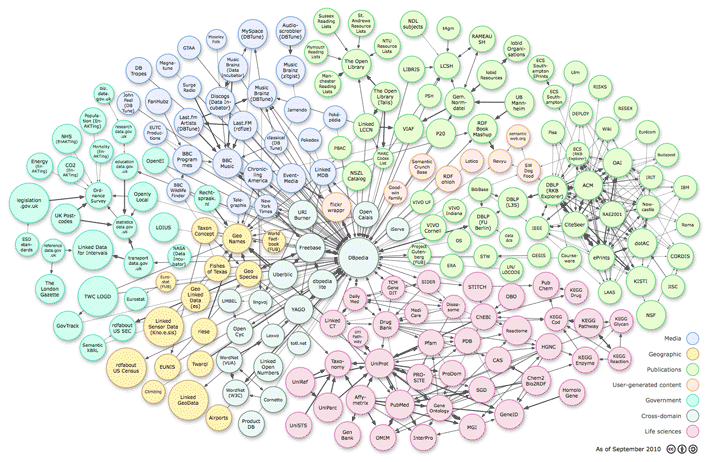 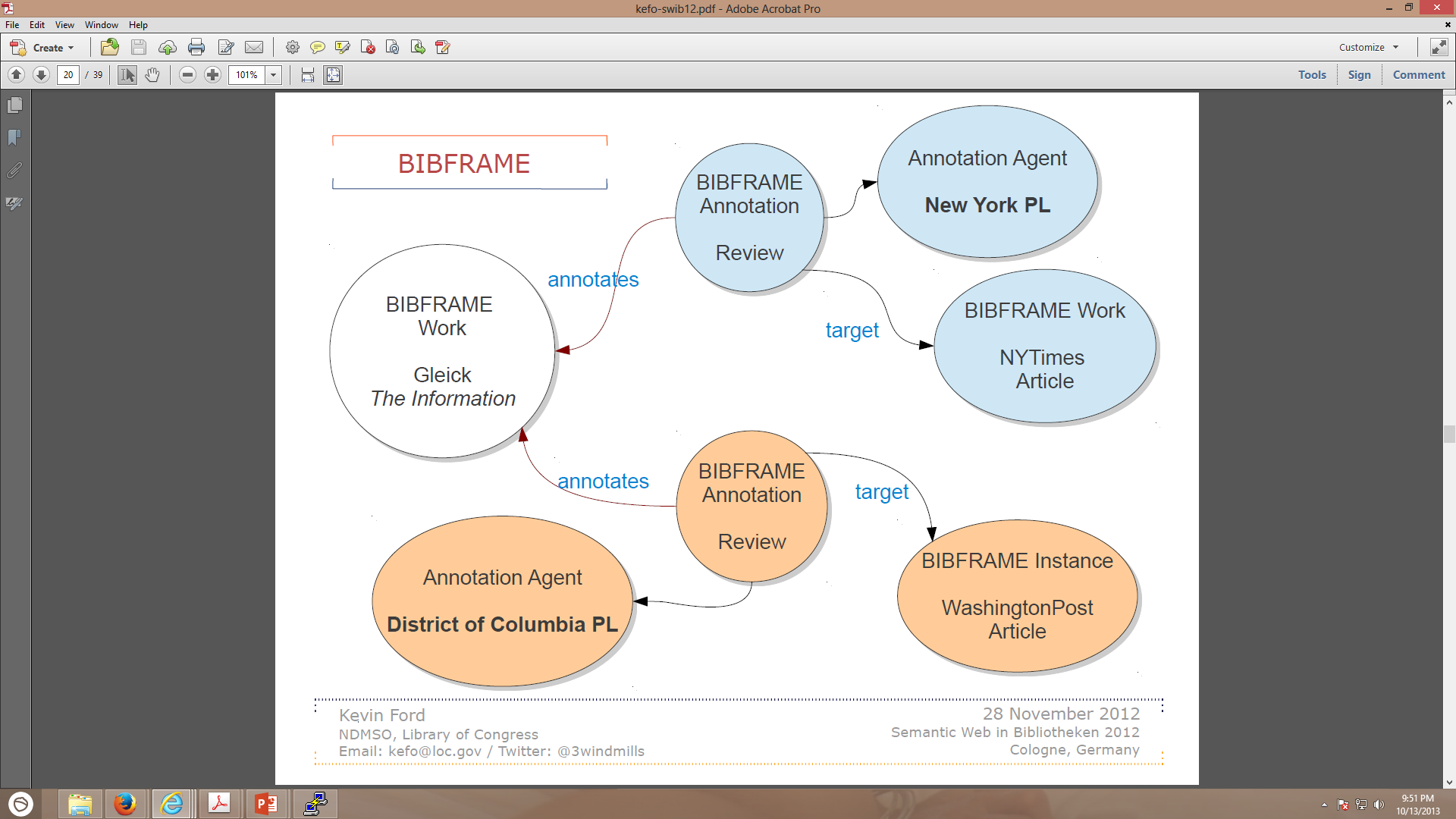 Integrating Multiple Types of Evidence